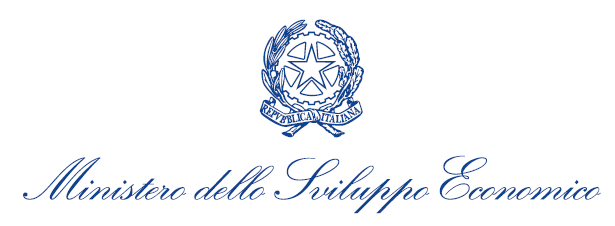 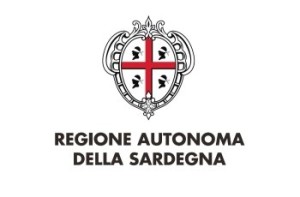 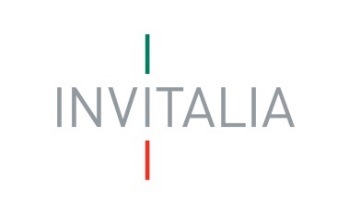 Portovesme  Progetto di riavvio degli impianti
Portovesme, 22 dicembre 2017
PORTOVESME - Iter concluso
1996
2009
2011- 2012
2014
2015
2016
2017
Gestione Alcoa: acquisizione di Alumix (società a partecipazione statale)
Apertura vertenza sindacale: riduzione occupazione
Chiusura Portovesme nel contesto di piano di ristrutturazione globale dell'azienda
08/14
Chiusura operazioni Smelter; ricerca investitori
Cessazione attività Smelter
Avvio progetto di rilancio con Glencore
11/14
09/15
Protocollo Glencore, Regione, Governo
Glencore si ritira
Avvio progetto di rilancio con Sider Alloys (SA)
12/15
Sider Alloys presenta
manifestazione di interesse
11/16
Accordo Invitalia-Alcoa(no smantellamento per 12 mesi)
03/17
Sider Alloys formalizza offerta di acquisto
07/17
Mise avvia procedura per Contratto di sviluppo con Sider Alloys
12/17
Firma 
Protocollo Ambientale
Risoluzione contenzioso Alcoa – Autorità
Master Agreement Alcoa- Invitalia
Accordo di Programma
PORTOVESME - Gli atti per il rilancio
Protocollo ambientaleper interventi di bonifica e reindustrializzazione
Risoluzione contenziosoAlcoa - Autorità per l'energia elettricail gas e il sistema idrico
Firmatari 
MISE e MATTM 
Invitalia 
Alcoa 
Regione Autonoma della Sardegna - Provincia della Sardegna del Sud
Consorzio Industriale Provinciale Carbonia - Iglesias

Finalità 
progetto di bonifica delle acque sotterranee dell’area industriale di Portovesme 

Impegni 
Applicazione del principio «chi inquina paga»
Attuazione bonifica acque sotterranee da parte del Consorzio 
ALCOA continuerà ad occuparsi del completamento degli interventi di bonifica e messa in sicurezza permanente.
Oggetto 

Risoluzione del contenzioso pendente tra Alcoa e Autorità per l’energia elettrica, il gas e il sistema idrico relativo al recupero della differenza tra la componente compensativa determinata con riferimento al prezzo effettivamente pagato sul mercato libero e la componente effettivamente pagata alla debitrice dalla cassa conguaglio per il settore elettrico. 

Determina 
Risoluzione bonaria.
PORTOVESME - Gli atti per il rilancio
Master Agreement Alcoa – Invitalia per cessione stabilimento Portovesme
Accordo di programma Mise, Invitalia, Regione Sardegna
Oggetto 
Trasferimento dello Smelter da Alcoa a Invitalia per consentire il successivo trasferimento dello stesso a un investitore terzo per la reindustrializzazione del sito
Impegni 
Impegno di Alcoa a pagare 20 mln di euro per il «bad will» 
Alcoa rimane responsabile del completamento del Piano di bonifica delle acque sotterranee. 
Impegno di Alcoa a negoziare con investitore terzo la fornitura di allumina e a fornire formazione, assistenza e informazioni tecnologiche al personale per il restart dello Smelter 
Conclusione  
Il completamento dell’acquisizione da parte di Invitalia avverrà entro il 15 febbraio 2018 tramite atto notarile.
Finalità 
Riattivazione ed il rilancio del complesso industriale ex Alcoa Portovesme, per la produzione di alluminio primario, sostenendo gli investimenti industriali di SiderAlloys Italia
Rafforzare la struttura produttiva della Regione, con importanti ricadute sul territorio e sull’intera filiera. 

Investimento 
Investimenti complessivi: 135 - 145 € mil. Agevolazioni (MISE-Regione) 94 € mil 

Impatto occupazionale 
Assorbimento, a regime, della forza lavoro Alcoa e contractors nella configurazione operativa.
PORTOVESME - I prossimi passi
Contratto di Sviluppo
Avvio Confronto con sigle sindacali
Closing
Gennaio 2018: 
confronto con i sindacati sul piano industriale
Sottoscrizione Contratto di Sviluppo
Entro il 15 febbraio 2018: cessione del complesso Industriale: 
Alcoa: perfezionamento cessione Impianto ad Invitalia 
Invitalia: cessione Impianto a Sider Alloys
PORTOVESME - I driver del progetto industriale
Unico Impianto Industriale italiano per la produzione di alluminio primario
La produzione sarà destinata per circa l’80% alla soddisfazione del mercato italiano (settori strategici tra cui automotive, costruzioni, aerospazio, packaging,…)
Know-how commerciale del gruppo SiderAlloys
Asset Strategico per il mercato italiano
Revamping e modernizzazione degli Impianti
Riavvio di un complesso industriale fermo dal 2012
Investimenti di revamping ma anche di ampliamento delle produzioni/gamma prodotti (Properzi Casting Machine per la produzione di vergella di alluminio)
Potenziali sinergie con altri operatori industriali presenti sul territorio
Investimento Complessivo tra € 135-145m
Valorizzazioneknow-how delle competenze industriali del territorio
Recupero di una parte significativa delle addetti specializzati già in forza alla Alcoa (totalità smelter, nonchè potenzialmente fabbrica anodi)
Forte impatto occupazionale in una zona geografica altamente depressa
Piano di formazione per l’ulteriore sviluppo di competenze produttive sul territorio